БЮДЖЕТ ДЛЯ ГРАЖДАН
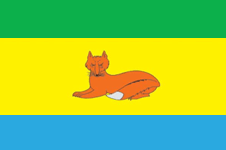 Бюджет  Лискинского муниципального района Воронежской области на 2022 год и плановый период 2023-2024 годов 


Принят Решением Совета народных депутатов Лискинского муниципального района № 98 от 01.07.2022 г.
Что такое бюджет?
БЮДЖЕТ (от старонормандского bougette – кошель, сумка, кожаный мешок) – форма образования и расходования денежных средств, предназначенных для финансового обеспечения задач и функций государства и местного самоуправления.

БЮДЖЕТ – это план доходов и расходов. Каждый житель Лискинского района является участником формирования этого плана, с одной стороны как налогоплательщик, наполняя доходы бюджета, с другой – он получает часть расходов как потребитель общественных услуг.
Основные параметры бюджета
ДОХОДЫ БЮДЖЕТА 

  НАЛОГОВЫЕ и НЕНАЛОГОВЫЕ ДОХОДЫ
  БЕЗВОЗМЕЗДНЫЕ ПОСТУПЛЕНИЯ 
(в виде ДОТАЦИЙ, СУБСИДИЙ, СУБВЕНЦИЙ и ИНЫХ МЕЖБЮДЖТНЫХ ТРАНСФЕРТОВ)
РАСХОДЫ БЮДЖЕТА 

  СОЦИАЛЬНО ЗНАЧИМЫЕ РАСХОДЫ  
  РАСХОДЫ НА ОКАЗАНИЕ ГОСУДАРСТВЕННЫХ (МУНИЦИПАЛЬНЫХ) УСЛУГ 
  СОЦИАЛЬНОЕ ОБЕСПЕЧЕНИЕ НАСЕЛЕНИЯ
  БЮДЖЕТНЫЕ ИНВЕСТИЦИИ
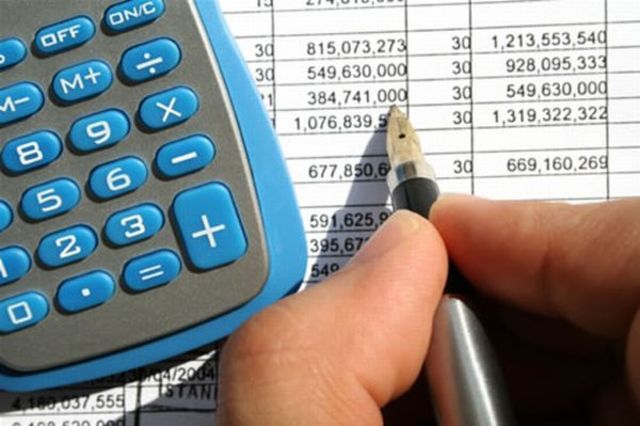 Сбалансированность бюджета по доходам и расходам – основополагающее требование, предъявляемое к органам, составляющим и утверждающим бюджет
Бюджетный процесс -  ежегодное формирование и исполнение бюджета
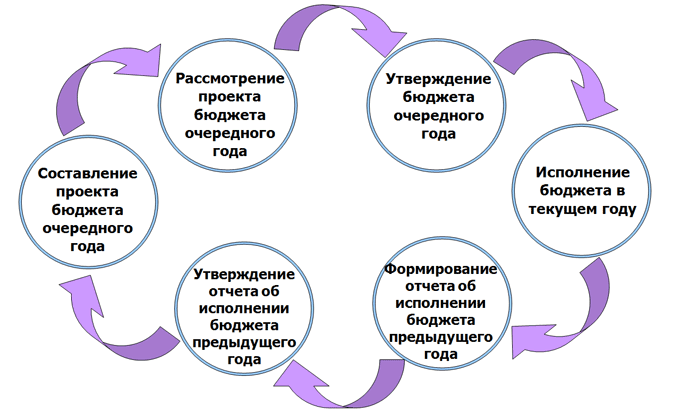 Возможности влияния гражданина на составление бюджета
Публичные слушания по проекту бюджета района
1
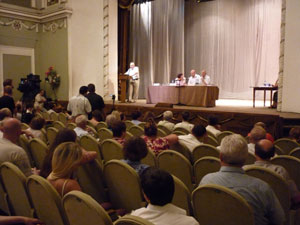 Публичные слушания по отчету об исполнении бюджета района
2
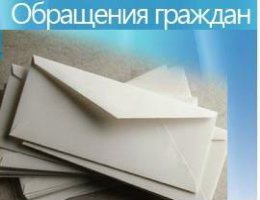 3
Публичные обсуждения муниципальных программ
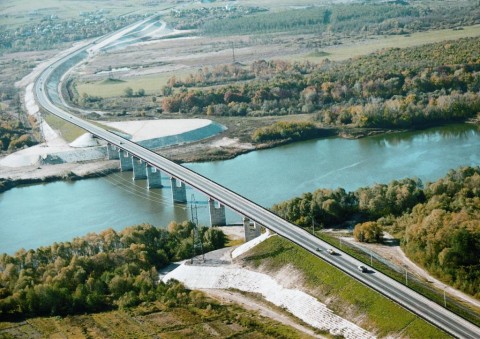 Административно-территориальное деление
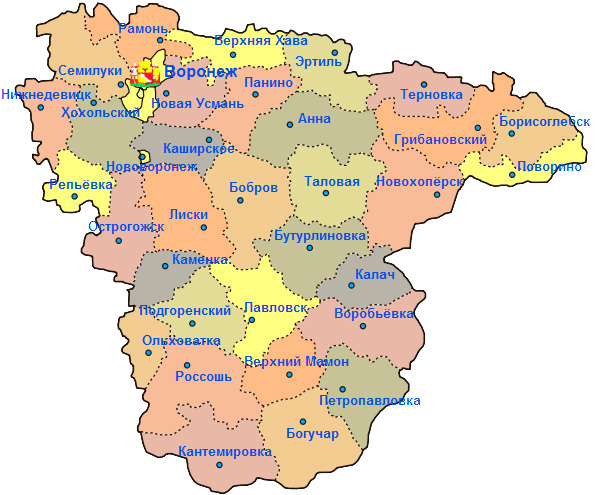 Административно-территориальное деление
Ожидаемая численность Лискинского муниципального района  на 2021 г. – 97 849 чел. 
                                                                 г. Лиски – 53 604 чел
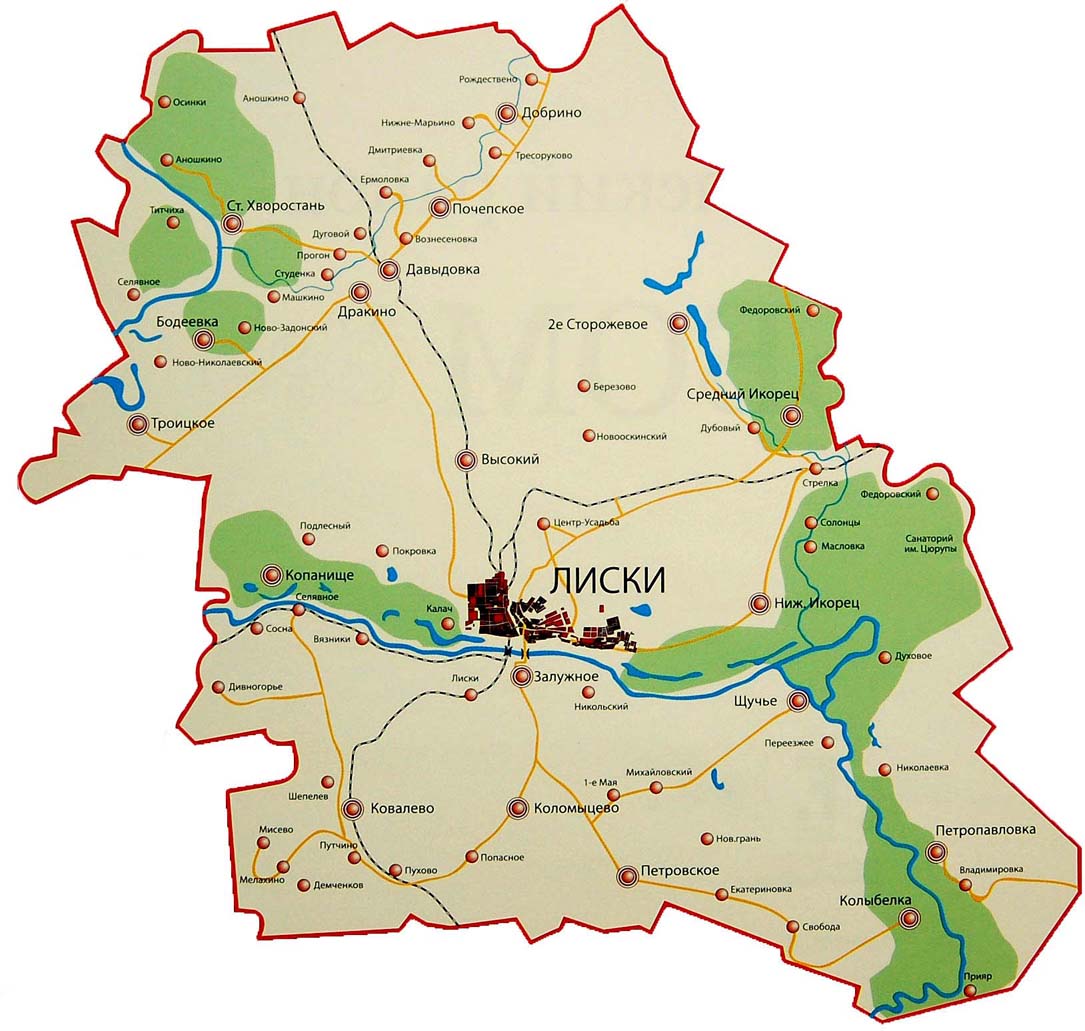 Административно-территориальное деление
Административно-территориальное деление
В состав Лискинского муниципального района входят 23 поселения:
Городское поселение г.Лиски (административный центр г.Лиски); 
Давыдовское городское поселение (административный центр р.п. Давыдовка).
Сельские поселения:
Высокинское сельское поселение (административный центр с. Высокое);
Бодеевское сельское поселение (административный центр с. Бодеево);
Залуженское сельское поселение (административный центр с. Залужное); 
Колыбельское сельское поселение (административный центр с. Колыбелка); 
Краснознаменское сельское поселение (административный центр с. Лискинское); 
Ковалевское сельское поселение (административный центр с. Ковалево); 
Нижеикорецкое сельское поселение (административный центр с. Нижний Икорец);
Петровское сельское поселение (административный центр с. Петровское);
Почепское сельское поселение (административный центр с. Почепское);
Петропавловское сельское поселение (административный центр с. Петропавловка);
Селявинское сельское поселение (административный центр с. Селявное); 
Степнянское сельское поселение (административный центр пос. с-за "Вторая пятилетка");
Старохворостанское сельское поселение (административный центр с. Старая Хворостань); 
Среднеикорецкое сельское поселение (административный центр с. Средний Икорец); 
Тресоруковское сельское поселение (административный центр с. Тресоруково);
Щученское сельское поселение (административный центр с. Щучье);
Дракинское сельское поселение (административный центр с. Дракино); 
Троицкое сельское поселение (административный центр с. Троицкое); 
Копанищенское сельское поселение (административный центр с. Копанище); 
Сторожевское второе сельское поселение (административный центр с. 2-е Сторожевое);
Коломыцевское сельское поселение (административный центр с. Коломыцево).
Основные показатели бюджета на 2022 год
Общегосударственные вопросы
314 040,1 тыс. руб.
Налоговые доходы
859 144,0 тыс. руб.
Доходы бюджета 2 310 909,9 тыс. руб.
Расходы бюджета  2 839 738,9 тыс. руб.
Национальная безопасность
14 701,4 тыс. руб.
Национальная экономика
190 065,6 тыс. руб.
.
ЖКХ
38 473,5 тыс. руб.
Неналоговые 
125 498,0
тыс. руб.
БЮДЖЕТ
Образование
1 698 145,6 тыс. руб.
Культура
124 757,3 тыс. руб.
Социальная политика
75 083,9 тыс. руб.
Безвозмездные поступления
1 326 267,9 тыс. руб.
Физическая культура и спорт
88 461,3 тыс. руб.
Обслуживание гос.(муниц.) долга
2 833,7 тыс. руб.
Межбюджетные трансферты
293 176,5 тыс. руб.
Доходы бюджета района
Доходы бюджета
Налоговые доходы – поступления в бюджет от уплаты налогов, установленных Налоговым кодексом РФ
Неналоговые доходы – поступления от уплаты пошлин и сборов, установленных законодательством РФ и штрафов за нарушение законодательства
Безвозмездные поступления - это финансовая помощь из бюджетов других уровней
Доходы на 2022 год
Налоговые доходы Лискинского муниципального района на 2022 год – 859 144,0 тыс. рублей
Неналоговые доходы Лискинского муниципального района на 2022 год –125 498,0 тыс. рублей
Безвозмездные поступления в бюджет Лискинского муниципального района на 2022 год –1 326 267,9 тыс. рублей
Структура доходов бюджета Лискинского муниципального района
Основные мероприятия по мобилизации доходов бюджета
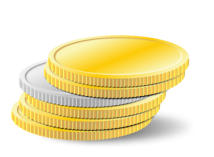 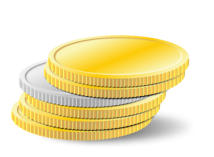 Работа с организациями, выплачивающими заработную плату работникам ниже прожиточного минимума и использующими «конвертные» зарплатные схемы
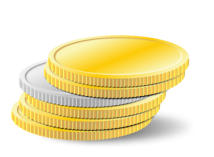 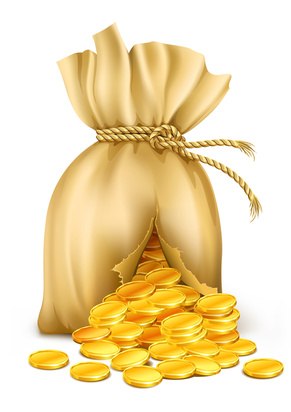 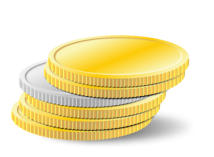 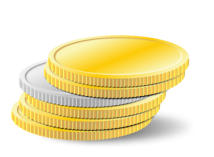 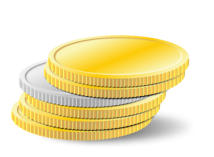 Работа с администраторами доходов бюджета района, направленная на повышение качества администрирования доходных источников, повышение уровня ответственности за выполнение прогнозных показателей, снижение недоимки по администрируемым платежам
Проведение мероприятий, направленных на снижение недоимки по налоговым платежам
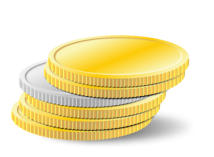 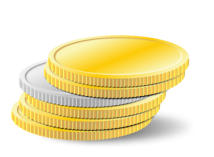 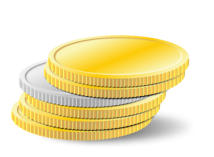 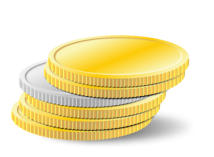 Расходы  бюджета  района
Расходы бюджета района – денежные средства, направляемые на финансовое обеспечение задач и функций государства и местного самоуправления.
Классификация расходов
по признакам
Функциональная классификация отражает направление средств бюджета на выполнение основных функций государства (раздел→ подраздел→ целевые статьи→ виды расходов)
Ведомственная классификация расходов бюджета непосредственно связана со структурой управления, она отображает группировку юридических лиц, получающих бюджетные средства (главные распорядители средств бюджета)
Экономическая классификация показывает деление расходов государства на текущие и капитальные, а также на выплату заработной платы, на материальные затраты, на приобретение товаров и услуг (категория расходов→ группы→ предметные статьи→ подстатьи)
Расходы  на 2022 год
«Программная» структура расходов Лискинского муниципального района  на 2022-2024 года
«Программная» структура расходов Лискинского муниципального района  на 2022-2024 года
«Программная» структура расходов Лискинского муниципального района  на 2022-2024 года
«Программная» структура расходов Лискинского муниципального района  на 2022-2024 года
Публичные нормативные обязательства Лискинского муниципального района на 2022 - 2024 года
Распределение бюджетных ассигнований в объекты капитального строительства муниципальной собственности Лискинского муниципального района на 2022 - 2024 года
Межбюджетные трансферты из бюджета муниципального района бюджетам поселений на период 2022 - 2024 годы
Источники финансирования дефицита бюджета
В процессе принятия и исполнения бюджета района большое значение приобретает сбалансированность доходов и расходов. Если доходы превышают расходы, то возникает профицит. Но чаще всего расходы превышают доходы. В таком случае возникает дефицит
Источниками финансирования дефицита бюджета района
кредиты,
 полученные от кредитных организаций
изменение остатков средств на счетах по учету средств местного бюджета
бюджетные кредиты, полученные от бюджетов других уровней бюджетной системы РФ
муниципальный долг,
то есть совокупность долговых обязательств муниципального образования
Источники внутреннего финансирования дефицита районного бюджета на 2022 год и плановый период 2023-2024 годов
Уважаемые жители Лискинского района
Администрация  Лискинского  муниципального  района  Воронежской  области представляет  информационный  раздел «Бюджет  для  граждан»,  созданный  для обеспечения  открытости  и  прозрачности  бюджета  и  бюджетного  процесса  для населения.  

Бюджет для граждан - это упрощенная версия бюджетного документа, которая использует неформальный язык и доступные форматы, чтобы облегчить для граждан понимание бюджета. 

Она содержит информационно-аналитический материал, доступный для широкого круга неподготовленных пользователей: основы бюджета и бюджетного процесса, исполнение бюджета, проект бюджета, муниципальные программы и другая информация для граждан. 

Уже  сегодня  информация  о  всех  стадиях  бюджетного  процесса,  о  плановых показателях бюджета района и его исполнении доступна для всех заинтересованных пользователей  и  размещается  на  официальном  интернет  - портале  Лискинского муниципального района.

Надеемся,  что  представление  бюджета  и  бюджетного  процесса  в  Лискинском муниципальном  районе   в  понятной  для  жителей  форме  повысит  уровень общественного участия граждан в бюджетном процессе района.